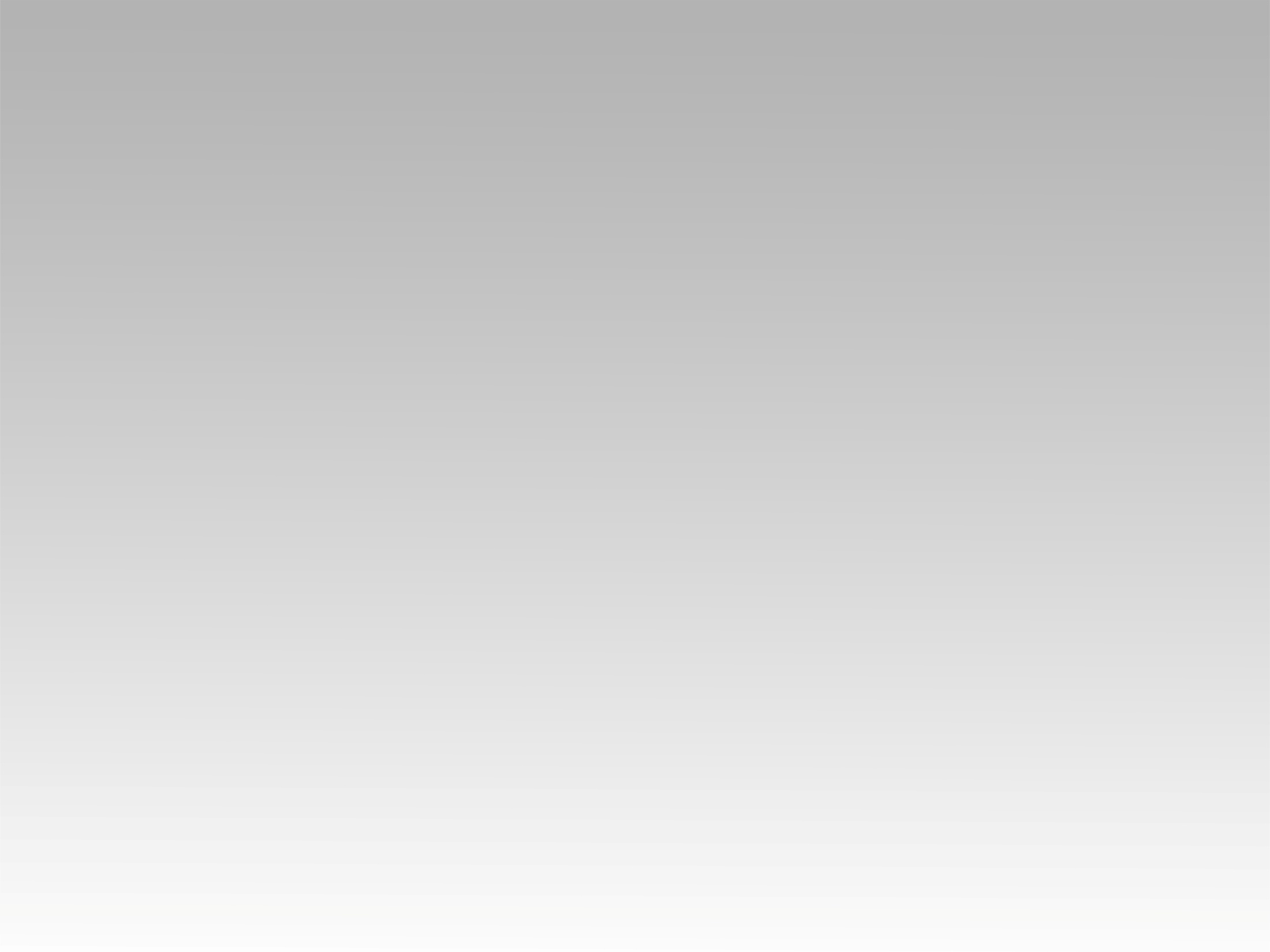 تـرنيــمة
شكراً لربٍّ فضله بحر طما زخَّار
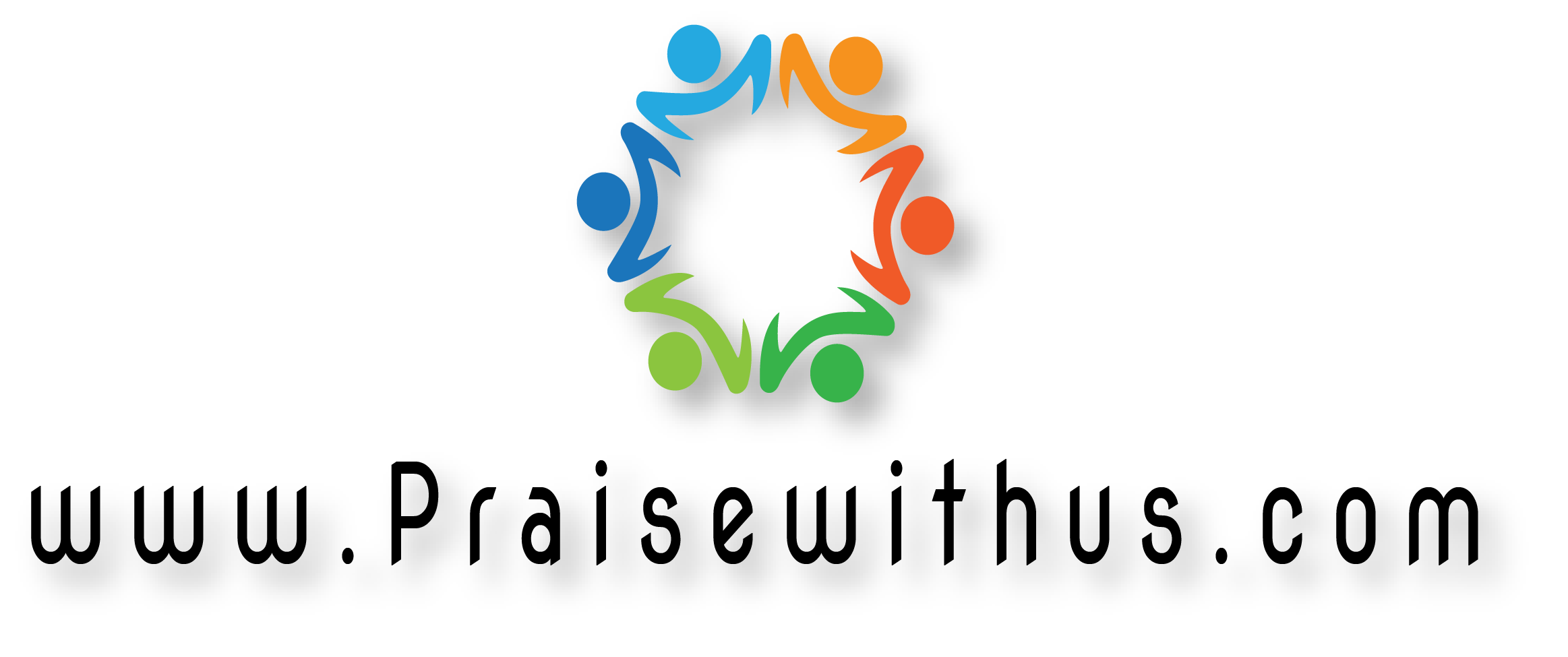 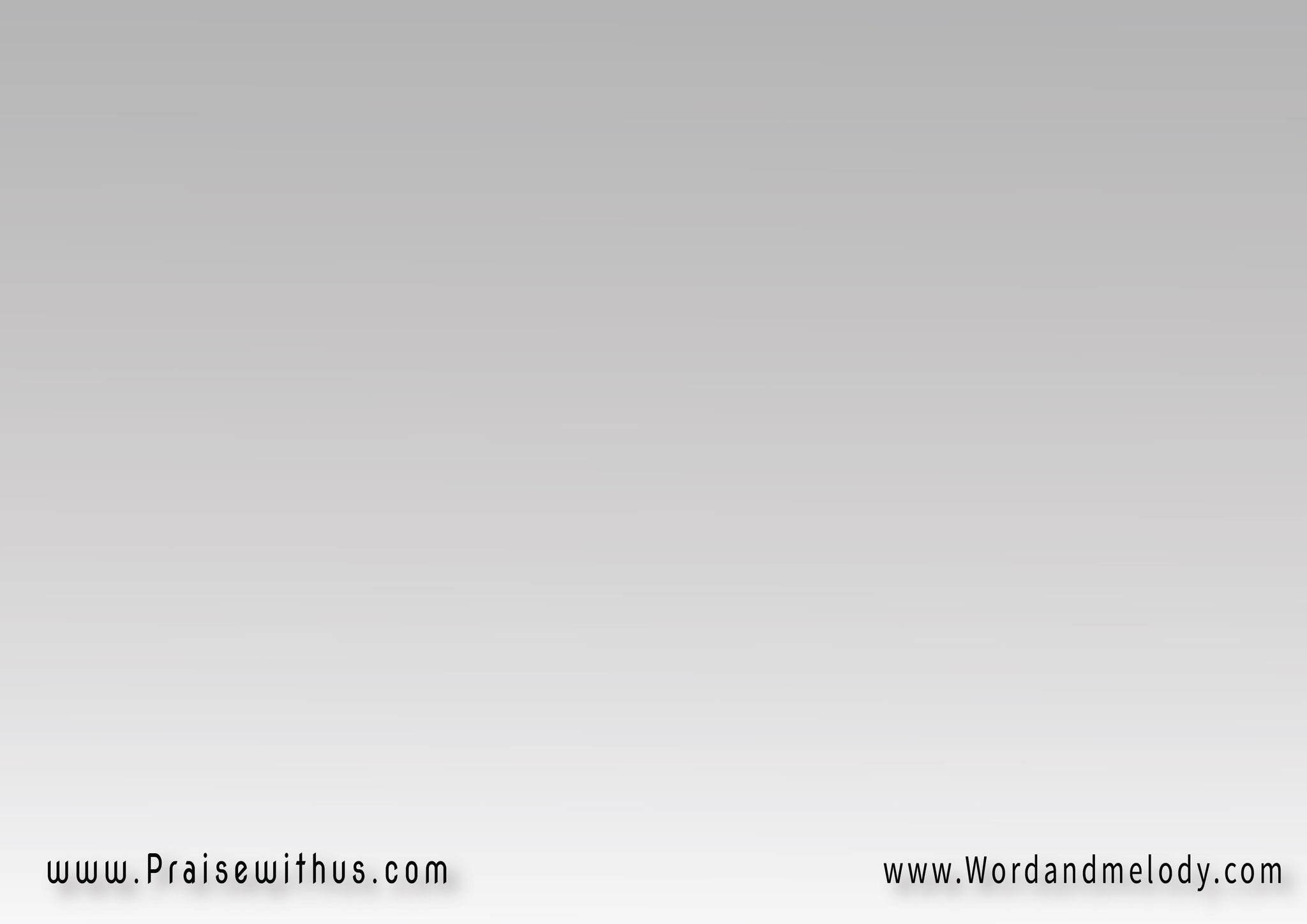 1- 
شُكرَاً لِرَبٍّ فَضـــلُهُ   بَحرٌ طَمَا زَخَّـاريُروِي الثَّرَى مِن جُودِهِ   إذ يُرسِلُ الأمطار

shokran le rabben faDloho bahron tama zakhkharyorwith thara men jodehi   eth yorselo elamtar



We thank the Lord Whose gifts are like a sea
 flowing all the time. He waters land by the rain.
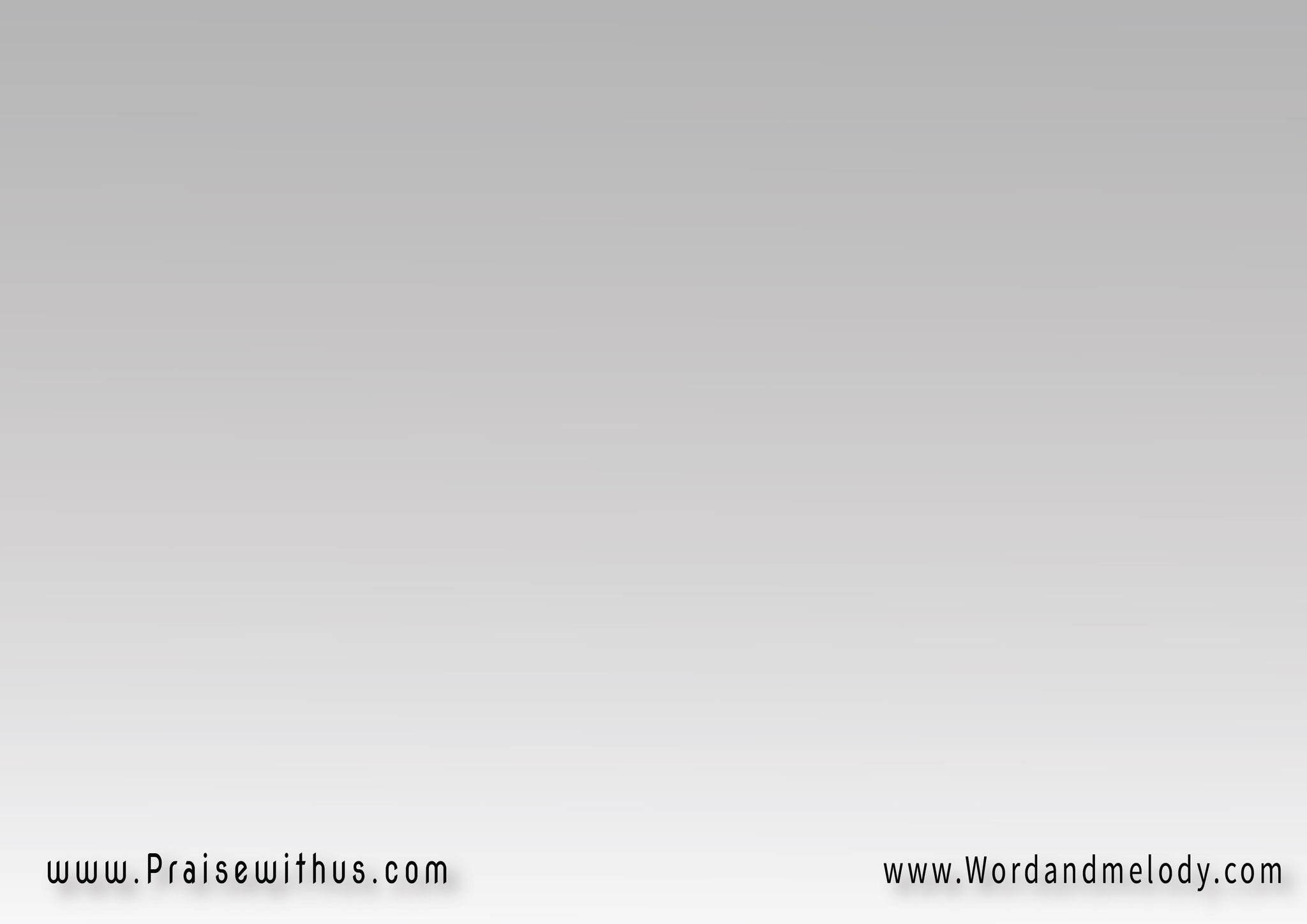 القرار:جَمِيعُ ما نحيَا بِهِ مِن فَضلِهِ العَمِيمفَلنَشكُرَنْهُ دَائِمَـــاً   لِحُبِّـــهِ العَظيم
jameeao ma nahia behi men faDlehi elaameemfal nashkoranho daaeman le hobbehi alaazeem



He gave us everything we need to live out of His generosity. Let’s thank Him always for His blessings.
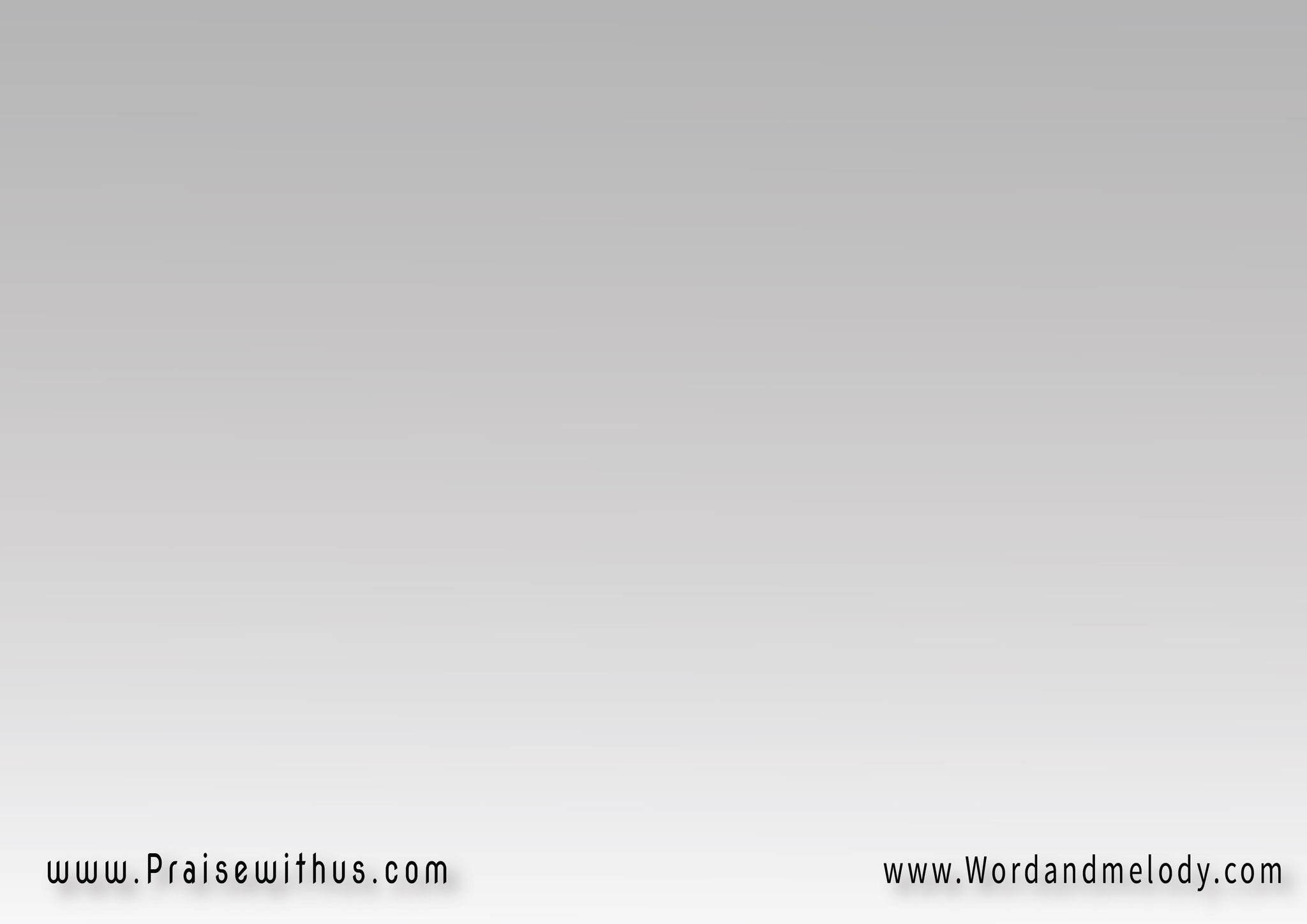 2- 
يُهدِي لَنا مِن شَمسِهِ   حَرَّاً بِهِ نَحيَاوَمِن نُسَيْمَاتِ الصَّبَــــا   وَغَيْثِهِ نُروَى

yohdi lana men shamsehi   harran behi nahiawa men nosaymati elSSaba   wa ghaythehi norwa



He gives us heat from the sun and water from the clouds.
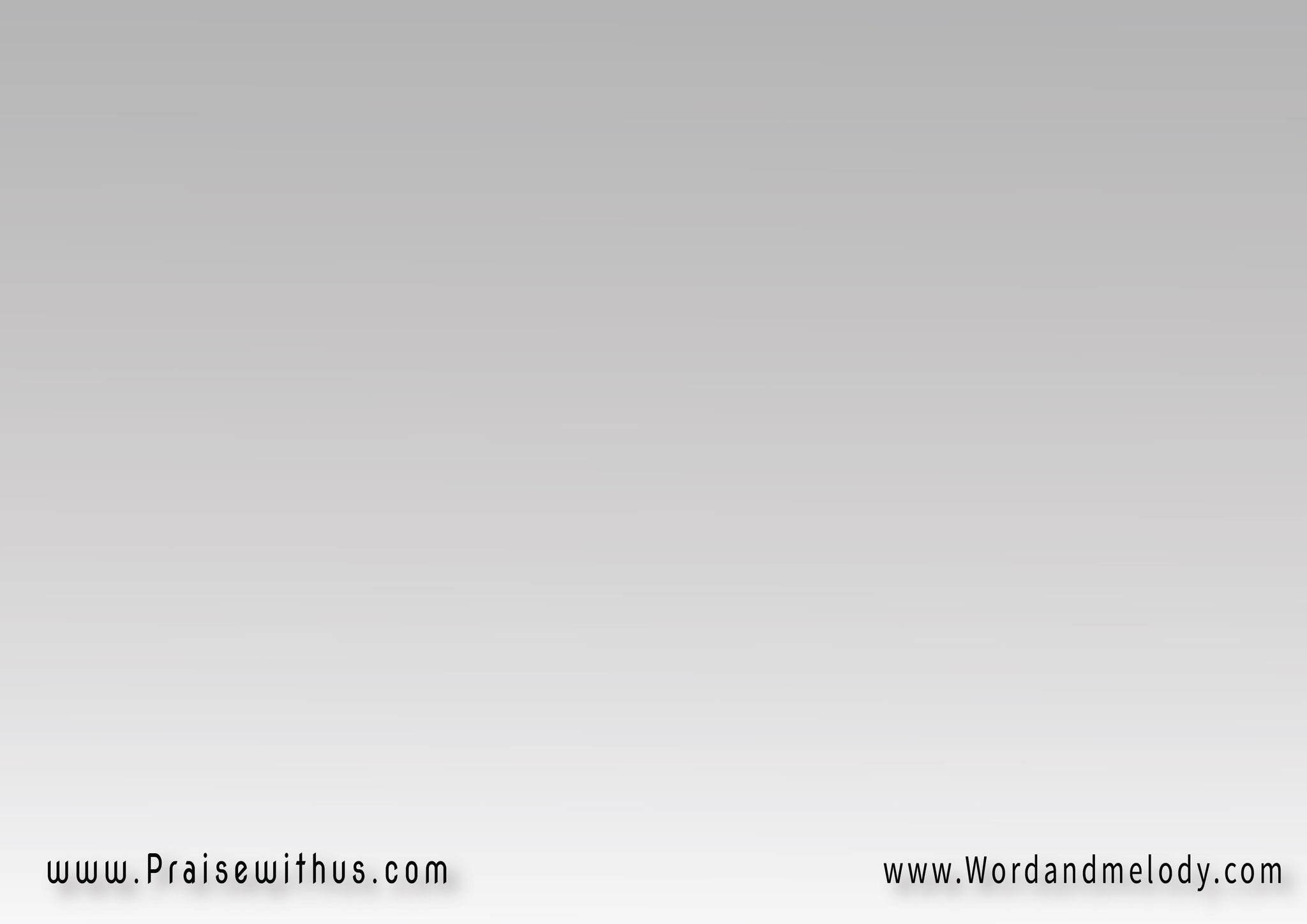 القرار:جَمِيعُ ما نحيَا بِهِ مِن فَضلِهِ العَمِيمفَلنَشكُرَنْهُ دَائِمَـــاً   لِحُبِّـــهِ العَظيم
jameeao ma nahia behi men faDlehi elaameemfal nashkoranho daaeman le hobbehi alaazeem



He gave us everything we need to live out of His generosity. Let’s thank Him always for His blessings.
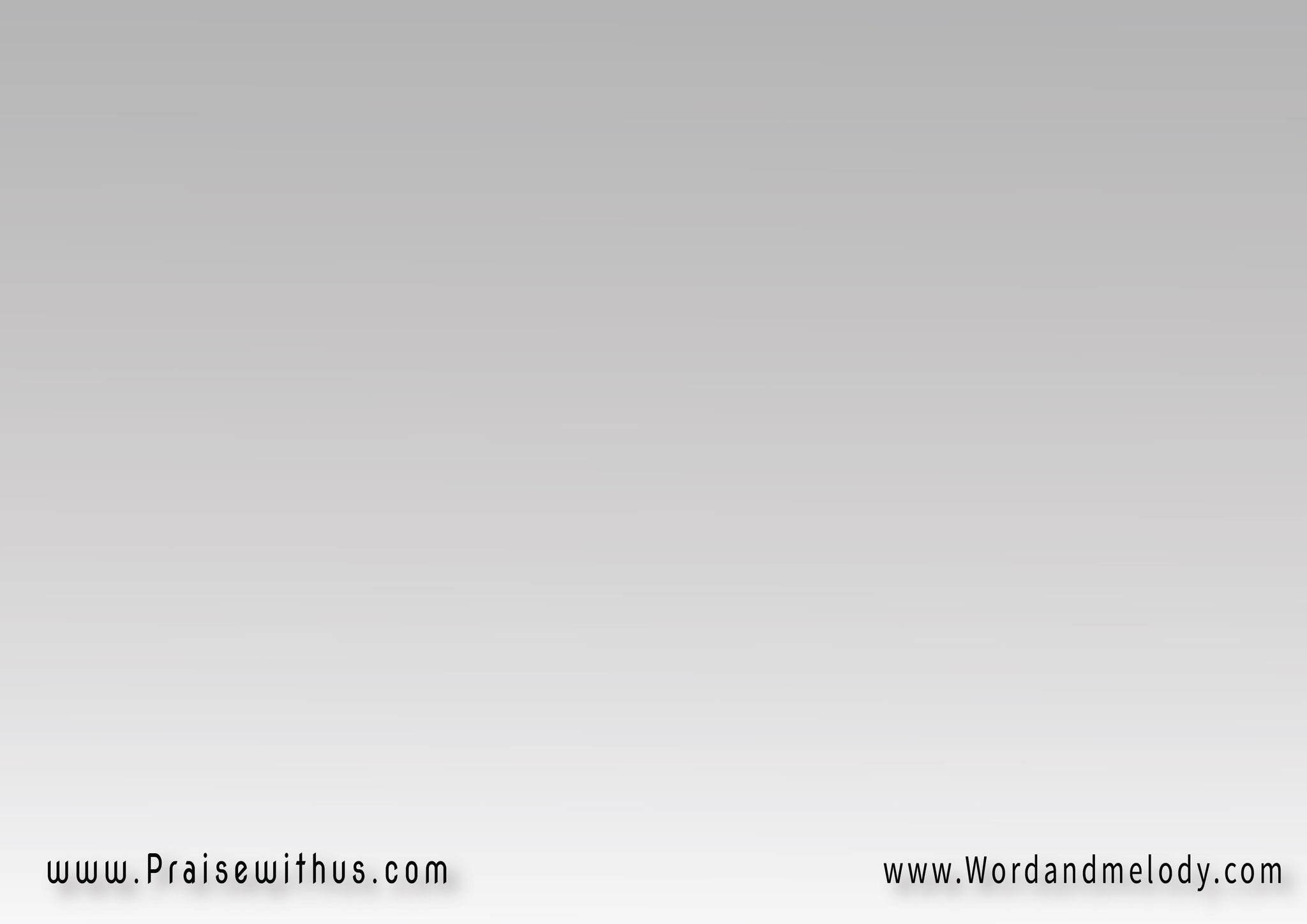 3- 
كُلُّ الوَرَى مِن خَلقِ مَنقد أبدَعَ الأكـوَانوَزَانَ بالنَّجمِ الدُّجَـى   فأبهَجَ الإنسَان
kollo elwara men khalqi man   qad abdaa alakwanwa zana bennajmi eddoja   fa abhaja alensan




He created everything. He puts the stars in the darkness to please humans.
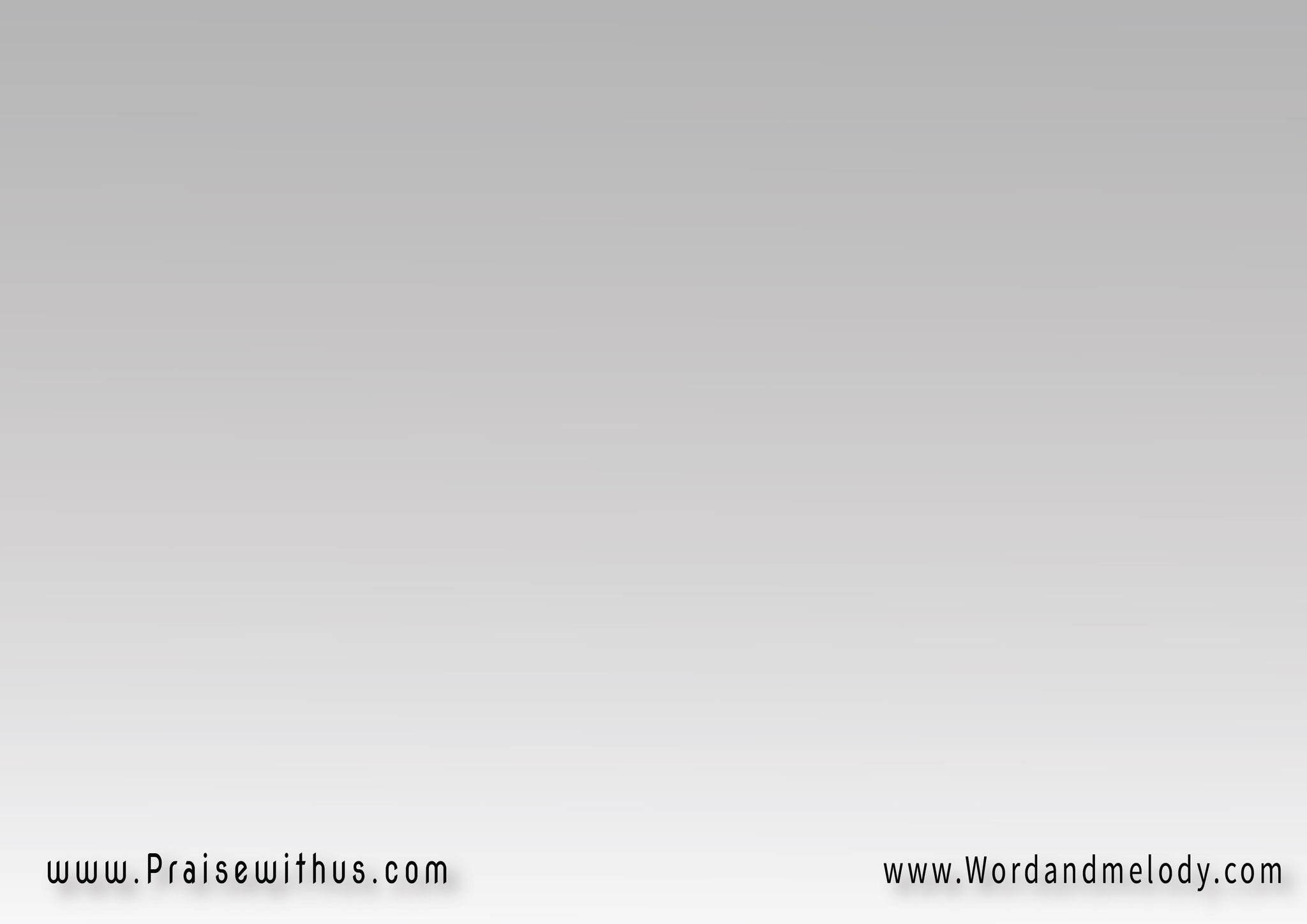 القرار:جَمِيعُ ما نحيَا بِهِ مِن فَضلِهِ العَمِيمفَلنَشكُرَنْهُ دَائِمَـــاً   لِحُبِّـــهِ العَظيم
jameeao ma nahia behi men faDlehi elaameemfal nashkoranho daaeman le hobbehi alaazeem



He gave us everything we need to live out of His generosity. Let’s thank Him always for His blessings.
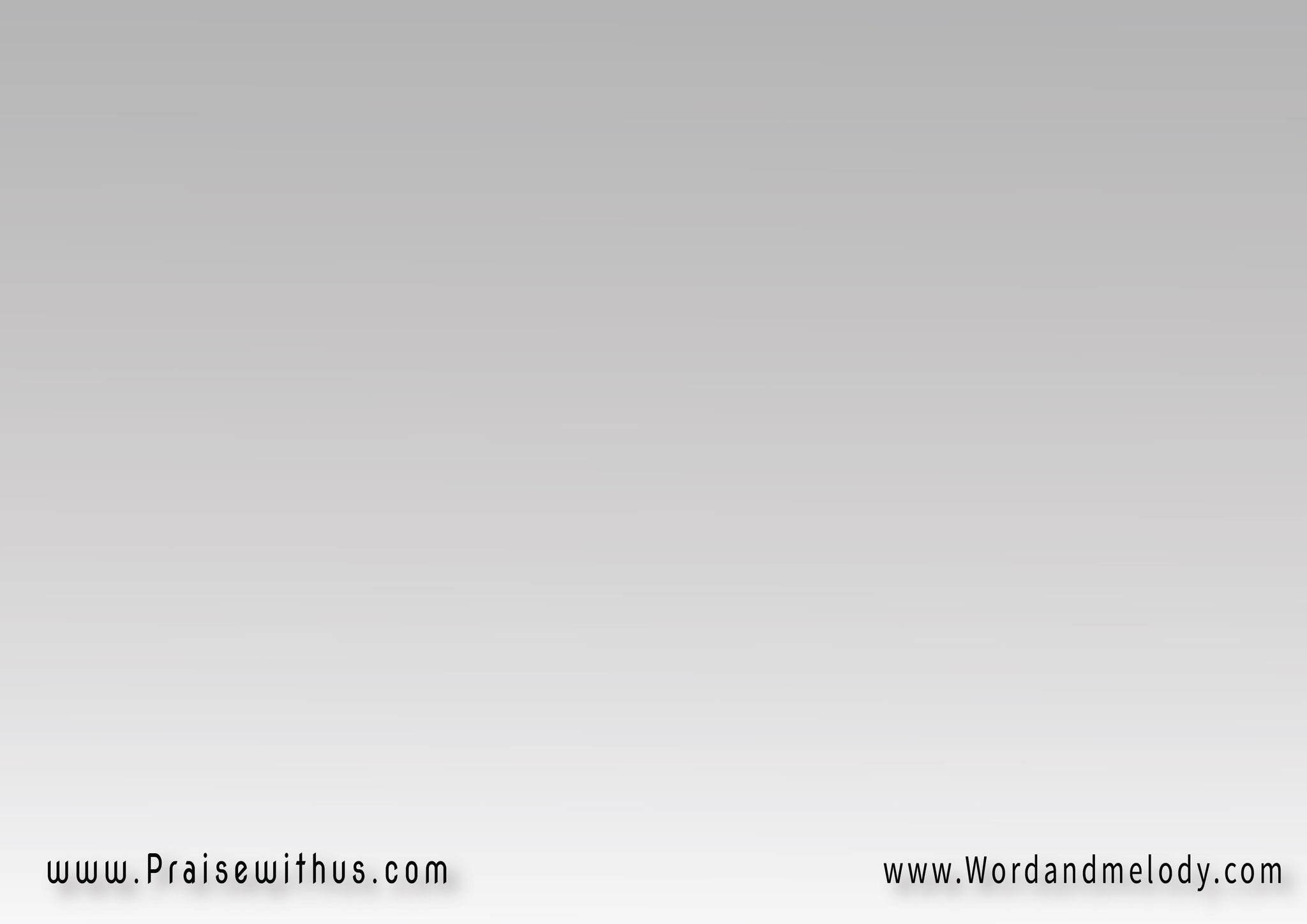 4- 
وَأطعَمَ الأطيَارَ مِن   أثمَــارِ غَرسِـــــهِفَكَم لَنا يُعطِــــي إذاً   مِن عَرشِ قُدسِهِ
wa ataama alatiara men   athmari gharsehifa kam lana yoati ethan   men aarshi qodsehi



He feeds the birds from His garden’s fruits, so how much more can He give us from His Holy throne?.
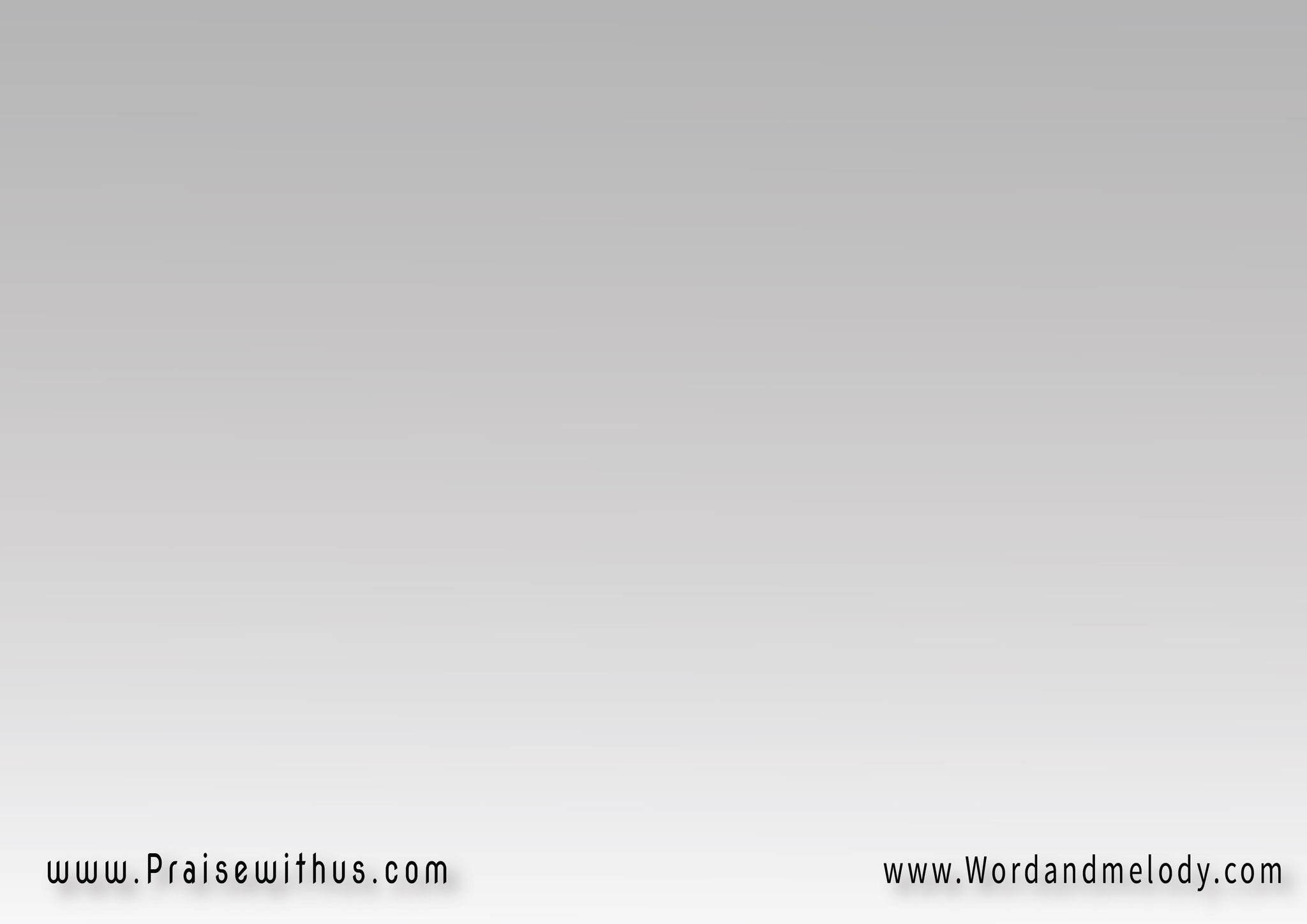 القرار:جَمِيعُ ما نحيَا بِهِ مِن فَضلِهِ العَمِيمفَلنَشكُرَنْهُ دَائِمَـــاً   لِحُبِّـــهِ العَظيم
jameeao ma nahia behi men faDlehi elaameemfal nashkoranho daaeman le hobbehi alaazeem



He gave us everything we need to live out of His generosity. Let’s thank Him always for His blessings.
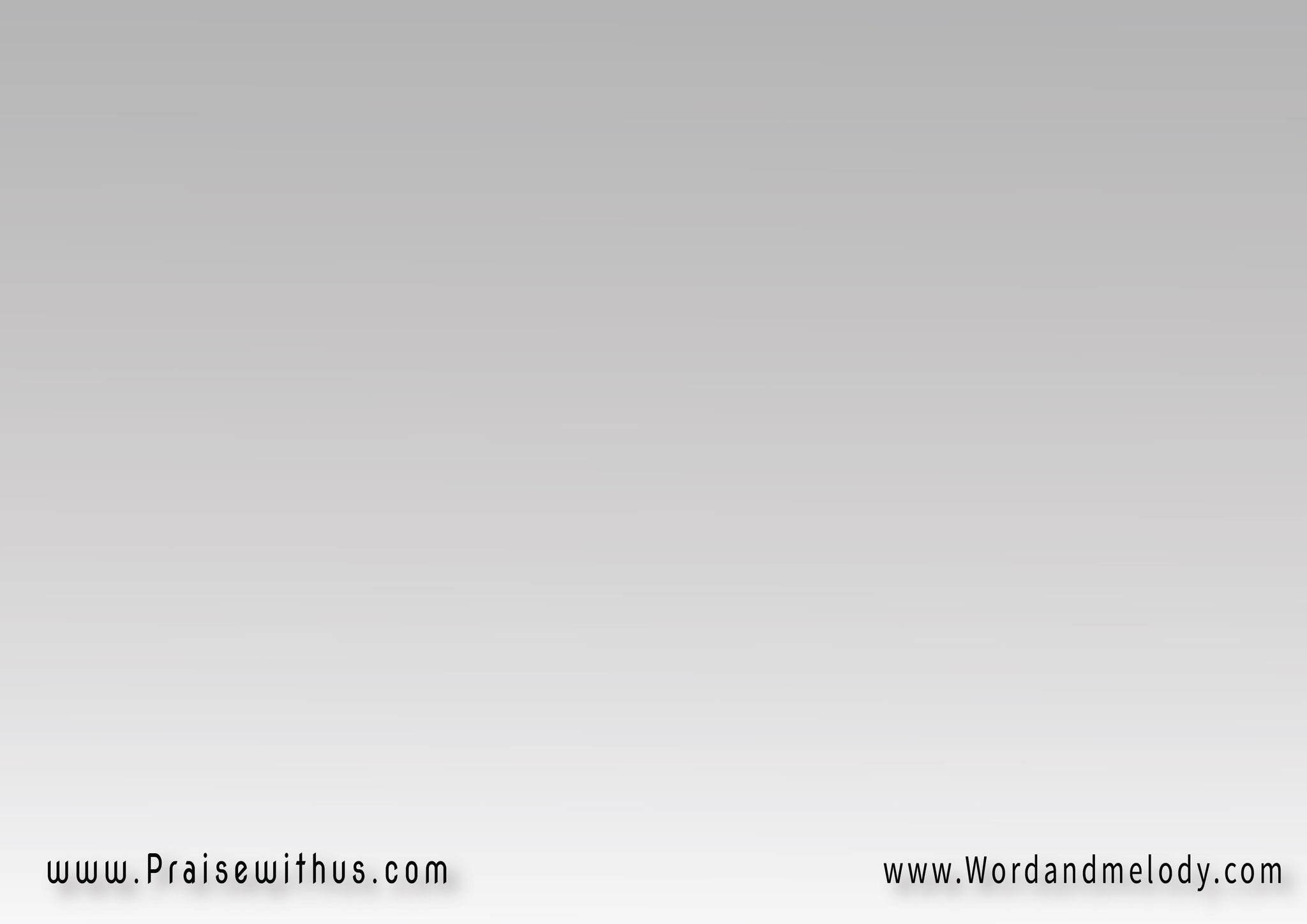 5- 
نَشكُرُكَ اللهُمَّ مِن   أجلِ عَطَايَاكَفالمَالُ وَالصَّحَّةُ وَالحَيَــــاةُ جَدوَاكَ
nashkoroka allahomma men   ajli aatayakafal malo waS Sehhato wal haiato jadwaka


We thank You Lord for Your gifts as money, health and life.
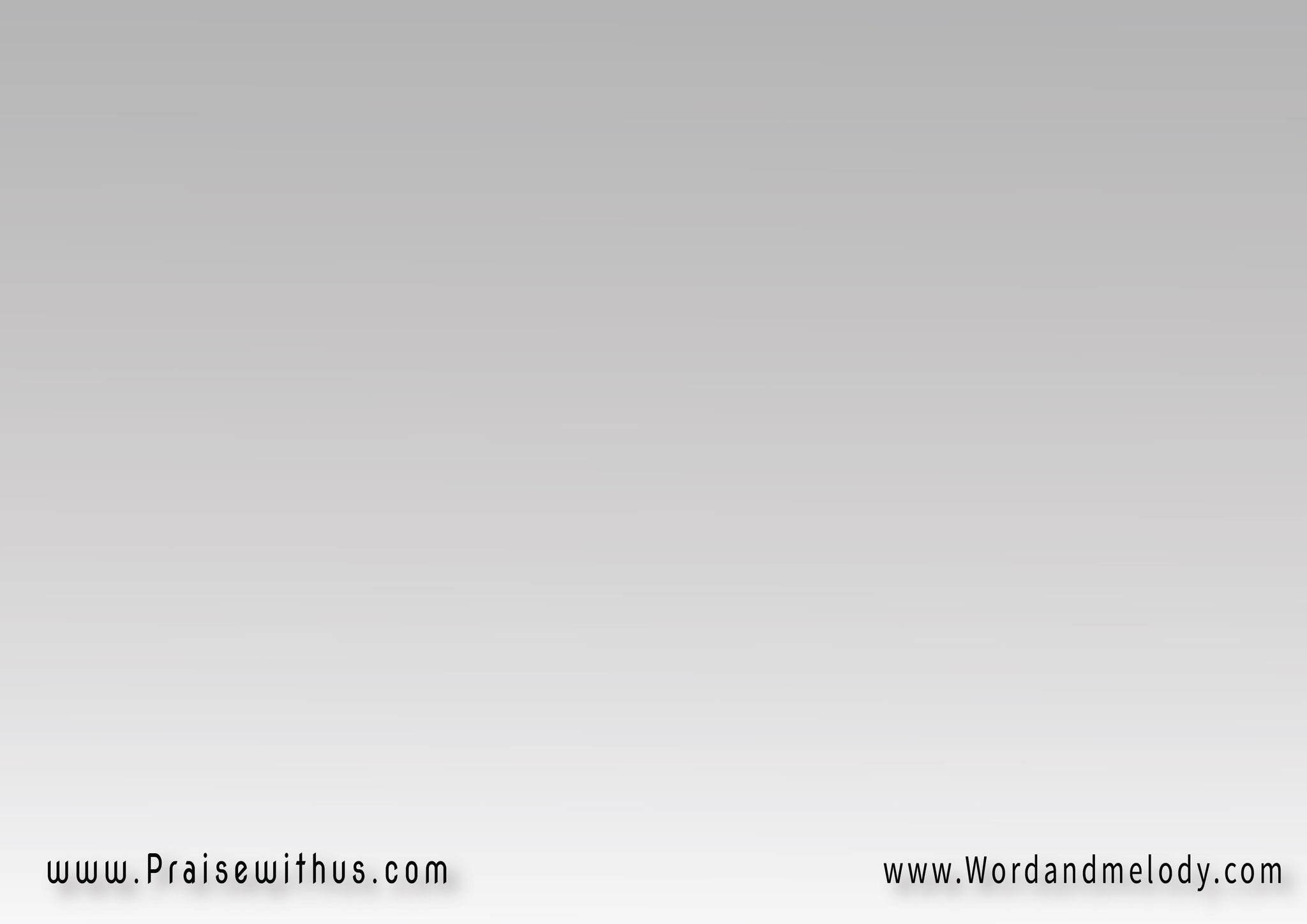 القرار:جَمِيعُ ما نحيَا بِهِ مِن فَضلِهِ العَمِيمفَلنَشكُرَنْهُ دَائِمَـــاً   لِحُبِّـــهِ العَظيم
jameeao ma nahia behi men faDlehi elaameemfal nashkoranho daaeman le hobbehi alaazeem



He gave us everything we need to live out of His generosity. Let’s thank Him always for His blessings.
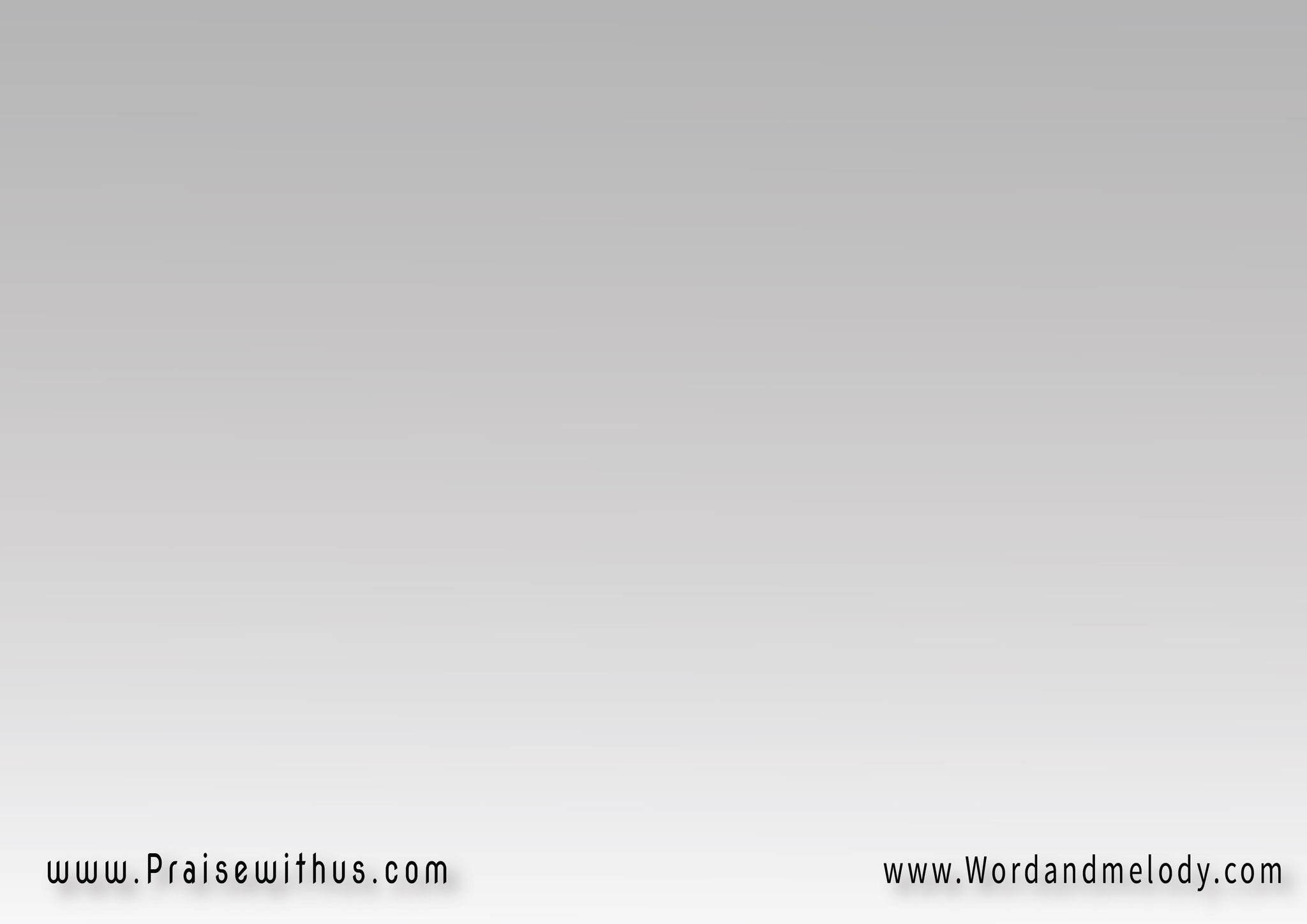 6- 
فاقبَلْ إذاً يا رَبَّنا   مِن أجلِ ذا الإحسَانمِنَّا قُلوبَاً مِلؤهَــا   عَوَاطِفُ الشُّكــرَان
faqbal ethan ya rabbana   men ajli tha alehsanmenna qoloban melaoha   aawatefo elshokran



For all Your gifts Lord, accept our deep gratitude.
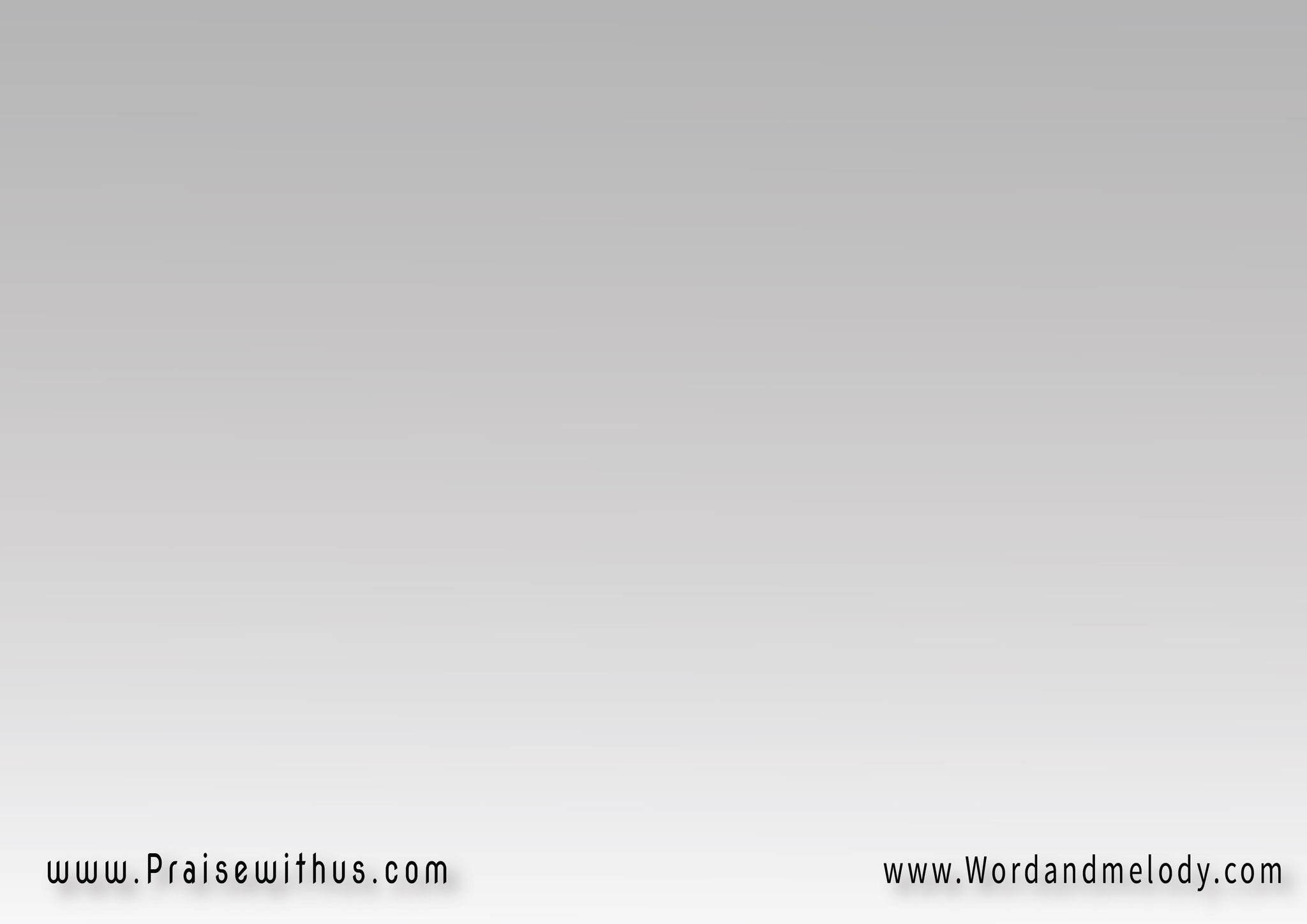 القرار:جَمِيعُ ما نحيَا بِهِ مِن فَضلِهِ العَمِيمفَلنَشكُرَنْهُ دَائِمَـــاً   لِحُبِّـــهِ العَظيم
jameeao ma nahia behi men faDlehi elaameemfal nashkoranho daaeman le hobbehi alaazeem



He gave us everything we need to live out of His generosity. Let’s thank Him always for His blessings.
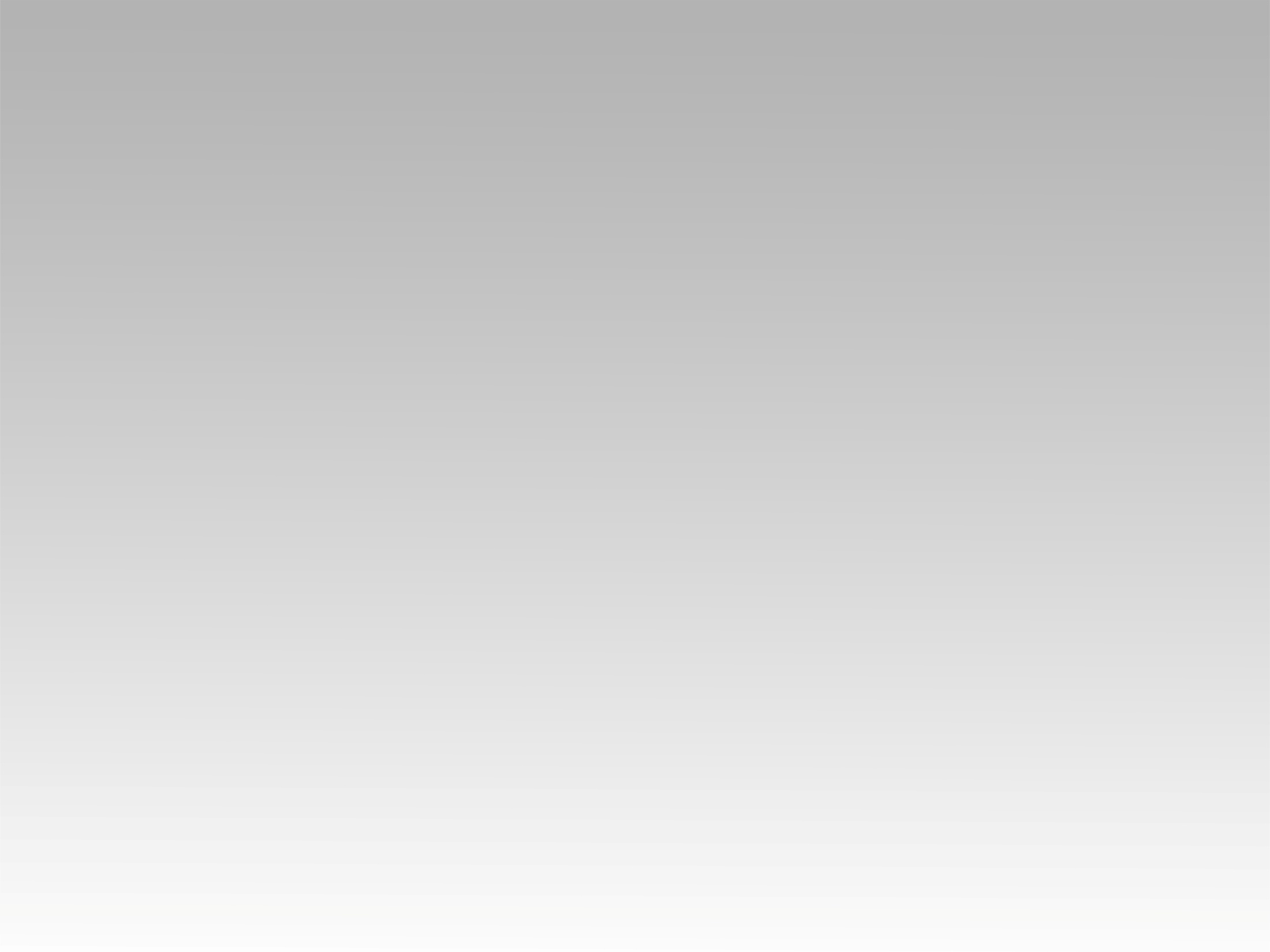 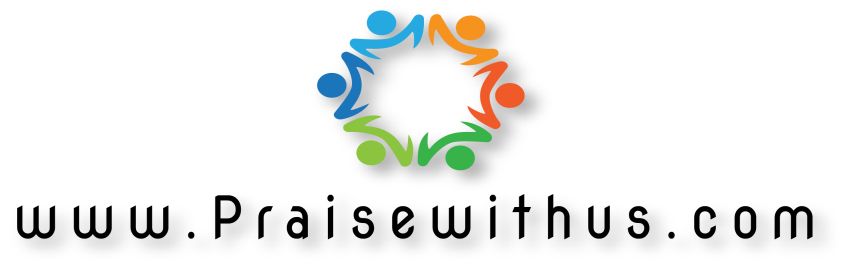